FY 2025 Quarter 3 Data Forum
March 14, 2025
@10:00 AM
Join Zoom Meeting:
https://us06web.zoom.us/j/4107642605?pwd=MmVwREVMbFFYUzlCeWpJcFFZYWF5UT09&omn=85973965350

For Meeting ID and Passcode please contact Curtis Wills: curtis.wills@maryland.gov
1
Why, When, Where
WHY?
Open and ongoing communication between HSCRC & industry
Forum to ask questions about submitted hospital data (case mix and financial)
Sharing of best practices
WHEN?
10:00 am - 12:00 pm
WHERE?
via Webinar (link is posted on our website 2 months before the next meeting)
2
Agenda
Patient-level Denial Template (Claudine)
FY 2025 DSR Updates (Claudine)
National Drug Code
RSV Vaccination Flag
Revised Date of Admission/Discharge Definitions
Data Processing Update (Mary Pohl, hMetrix/Burton Policy)
Case Mix Review Update (Brenda Watson, AGS) 
Upcoming Workgroups and Next Meeting (Curtis)
Quality Update (Dianne)
SOGI Update (Princess)
Z-Code Analysis (Princess)
Reminders (Curtis) 
Points of Contact
New Reserve Flag and Optional Country of Birth
New Health Plan Payer Code and Edits
Discontinuing Release of ICD-9 Case Mix Data
CDS-A Report 
Data Forum Survey
3
Quality Update
4
PPC Updates and Feedback
Login procedure for PPC documentation:
3M™ Web Portal - Login
For first use, at registration page, use the old username of "MDHosp" as your authorization code, complete the fields with your personal information to register
New PPC feedback submission procedure on 3M HIS support site:
 https://support.3mhis.com/
Establish an account; after logging in, click on your login id in the upper right corner and click on “enhancement request”
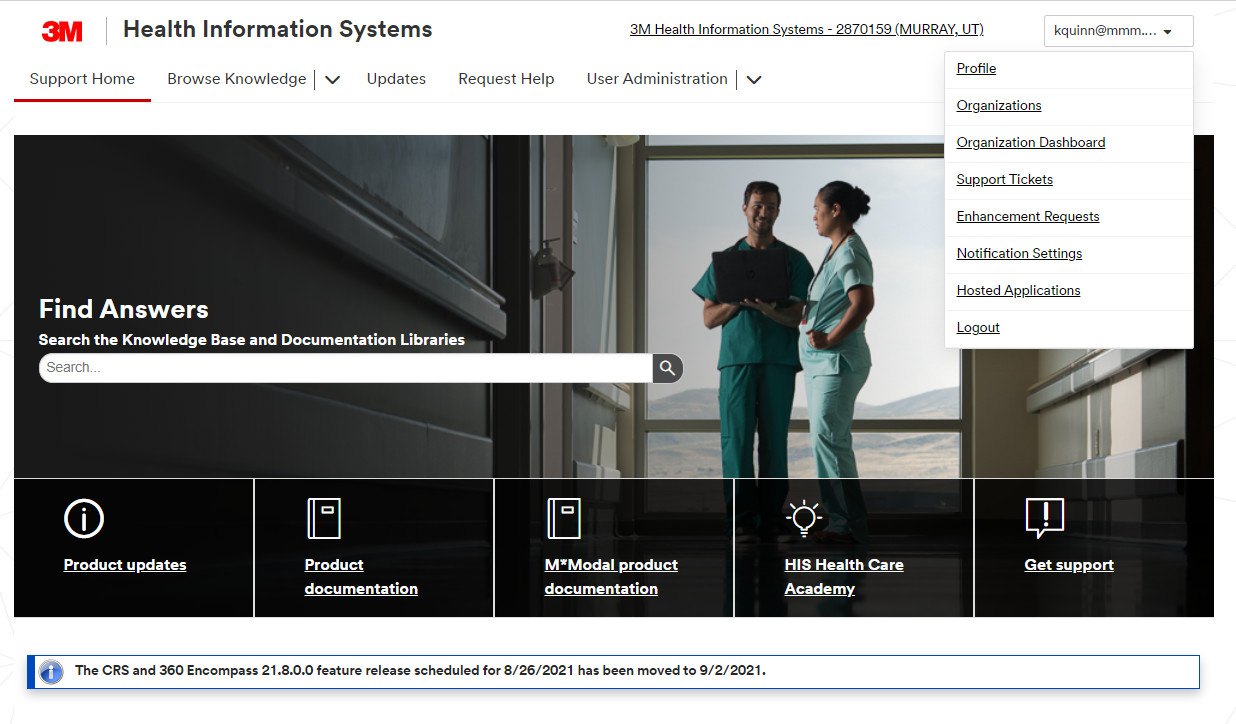 5
RY Updates: MHAC, RRIP for CY 2025
6
*The 3M ™ All Patient Refined DRG (APR DRG) Software and 3M ™ Potentially Preventable Complications (PPC) Software are proprietary products of 3M Health Information Systems.
RY 2027 QBR Timeline; Policy Approved in December
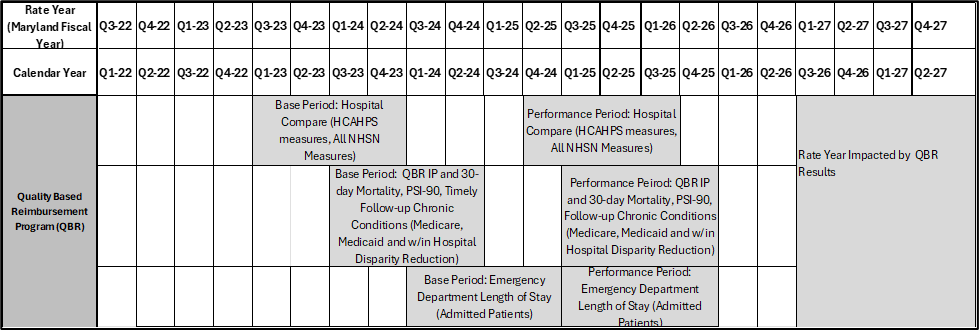 7
Quality Staff Policy Proposal Updates, RY 2027
MHAC:
Score hospital performance on a PPC composite that includes all payment PPCs explicitly weighted by Solventum (3M) cost weights as a proxy for patient harm and implicitly weighted by hospital-specific expected PPCs for each PPC measure
Continuous linear scale that ranges from 0 to 100 percent without a hold harmless zone.  The cut point for penalties and rewards is average hospital MHAC score as determined through prospective modeling.
Retrospectively assess the average hospital MHAC scores and propose to the Commissioners that the cutpoint be modified if the actual average score is more than +/- 10 percent different from the prospectively modeled average MHAC score. 
RRIP
Blended base period of CY 2022/CY2023
Apply blended base period retrospectively to RY 2026
8
Quality Update: Additional Topics
Quality is pursuing the following additional areas of quality of care
Electronic Clinical Quality Measures (eCQMs) or other digital measures CY 2025
See the CRISP eCQM website for more information and HSCRC memos on the main HSCRC Quality page
While reporting requirements will remain consistent from CY 2024, Commissioners approved staff recommendation for hospital positive incentive if hospitals fully meet requirements for measure and expedited timeline reporting 
Sexual Orientation Gender Identity (SOGI)  hospital data collection training project underway with asynchronous training availability
Continuing to exploring options for Outpatient Quality measures, in light of shifts from IP to OP care
9
Quality Update: Planned Monitoring Reports
Planned for Future Release 
Maternal Morbidity-eCQM (estimated year end  2024)
Sepsis Dashboard
TFU behavioral health (TBD)
10
CY 2025 Digital Measure Submission to HSCRC
11
CY 2025 Digital Measure Submission to HSCRC
12
Quality Update: eCQM Reporting Timeline
eCQM CY 2025 Performance Period Submission Windows
 
Q1   2025 data          	Open:      7/15/2025                  Close:   9/30/2025
Q2   2025 data          	Open:      7/15/2025                  Close:   9/30/2025
Q3   2025 data               	Open:	10/15/2025                 Close:   12/30/2025
Q4   2025 data               	Open:	1/15/2026                   Close:   3/31/2026
 

Hospitals may apply for an extraordinary circumstances exemption if warranted, including an extension if more time is needed. (See Quality page on HSCRC website)
13
HSCRC Hospital Wide Readmission and Hospital Wide Mortality CY 2024- 2025 Reporting Requirements
HSCRC requires hospitals to submit Core Clinical Data Elements (CCDE) for the HWR and HWM hybrid measures on patients from all payers using HSCRC specifications starting with July 1, 2024 performance; for the first 6 months of the performance period (July-December 2024) HSCRC expects reporting to begin in January 2025, and then quarterly thereafter for the January-June 2025 time period.

 
July 1, 2024 -June 30, 2025 Performance Period Submission Windows for Hybrid Measures CCDE
Q3  2024 data           	Open:   1/15/2025                 	Close:      3/31/2025
Q4  2024 data           	Open:   1/15/2025                 	Close:      3/31/2025
Q1  2025 data            	Open:   4/15/2025                 	Close:	6/30/2025
Q2  2025 data            	Open:   7/15/2025                 	Close:	9/30/2025

*HSCRC may consider an alternate extended submission timeline for all-payer CCDE submissions that aligns with the CMS timeline which is a full year of data after the performance period.
14
SOGI Data Collection Update
15
February 1
SOGI Training Contract Begins
March-April
Finalize SOGI Variables and Training Materials
August 1 
(FY25 Q1)
Begin Testing Period for SOGI Data Collection
October 1, 2025 
(FY26 Q2)
SOGI Variables in Production (Mandatory)
SOGI Data Collection Implementation Timeline (2024-2025)
March 8
Present Proposed SOGI Variables at Data Forum
April-June
Hospital Staff Training
October 1, 2024 
(FY25 Q2)
SOGI Variables in Production (Optional)
SOGI Data Collection Asynchronous Training Sessions
Registration is now available on the HSCRC website
Up to 2 business days after registering for the course on the HSCRC website, you will receive an email from CourseNetworking to “Set up your CN account”
After setting up your account, you will receive a notification to accept an invitation to the “HSCRC SOGI Data Collection Training”
If you have any issues or questions, please contact Princess Collins, princess.collins@maryland.gov
17
SOGI Data Collection Training FAQs
Who should attend these training sessions?
Staff recommend that all employees that interact with patients attend this training including but not limited to clinicians, clinical staff, and registration/patient access staff. 
Should the training videos be watched in order?
It is recommended that participants watch all of the training videos in order to receive the full benefits of the training. 
How are the recent federal government’s actions impacting this data collection?
The federal government’s actions do not impact HSCRC commitment to collecting this data. These data variables are confidential to protect patient’s privacy and will NOT be available in our statewide public use files.
18
Reminders
19
HSCRC Points of Contact for Case Mix and Financial Data
20
Reminder: New Health Plan Payer Code and Edits
Effective for discharges on or after January 1, 2025, New Health Plan Code for Carelon Behavioral Health (130)
MD MEDICAID should be used for MD Medicaid Payer
OPTUM MARYLAND (MD MEDICAID) (118) will no longer be valid. 
If a hospital reports this code for services on or after this date, it should be flagged as an error.
Key Updates:
Code 118 can remain in the edit to accommodate claims for services before January 1, 2025.
Code 130 should be added to the edit for validation purposes.
In the next fiscal year, code 118 will be removed entirely, as it will no longer be applicable for any claims.
21
Reminder: New reserve flag and Optional Country of Birth
Country of Birth Field is Optional (IP, OP, and PS)
Effective Date: January 1, 2025
Implementation Date (Production & Stage): March 1, 2025
What’s Changing? The "Country of Birth" field will no longer be required for IP, OP, and PS discharges starting January 1, 2025.
New Reserve Flag for Adventist White Oak - 8th Floor (IP Only)
Effective Date: February 1, 2025
Implementation Date (Production & Stage): March 1, 2025
What’s Changing? 
Y = Adventist White Oak for the 8th Floor
Cross Edit Error: A system error will occur if the reserve flag is marked "Y" (ADVENTIST WHITE OAK 8TH FLOOR CASES) and:
The hospital code is not 210016, and
The discharge date is before February 1, 2025
22
Reminder: Discontinuing Release of ICD-9 Case Mix Data
Effective immediately, data prior to CY 2016 (ICD-9) will no longer be released in our public use files (including Revisit, and IP/OP PUF).
Reason for Change:
To streamline data management
To focus on more recent trends and insights
Impact:
Reduced file size and improved performance
More targeted analysis for current operations
Case Mix data prior to CY 2016 will not be available via CRISP (Databricks database) or hMetrix (Vertica database)
Any CRS reports that showed data pre-October 2015 will now only go back to October 2015
Please reach out to the HSCRC case mix data contacts if you have any questions
23
Reminder: CDS-A Reports on CRISP Portal
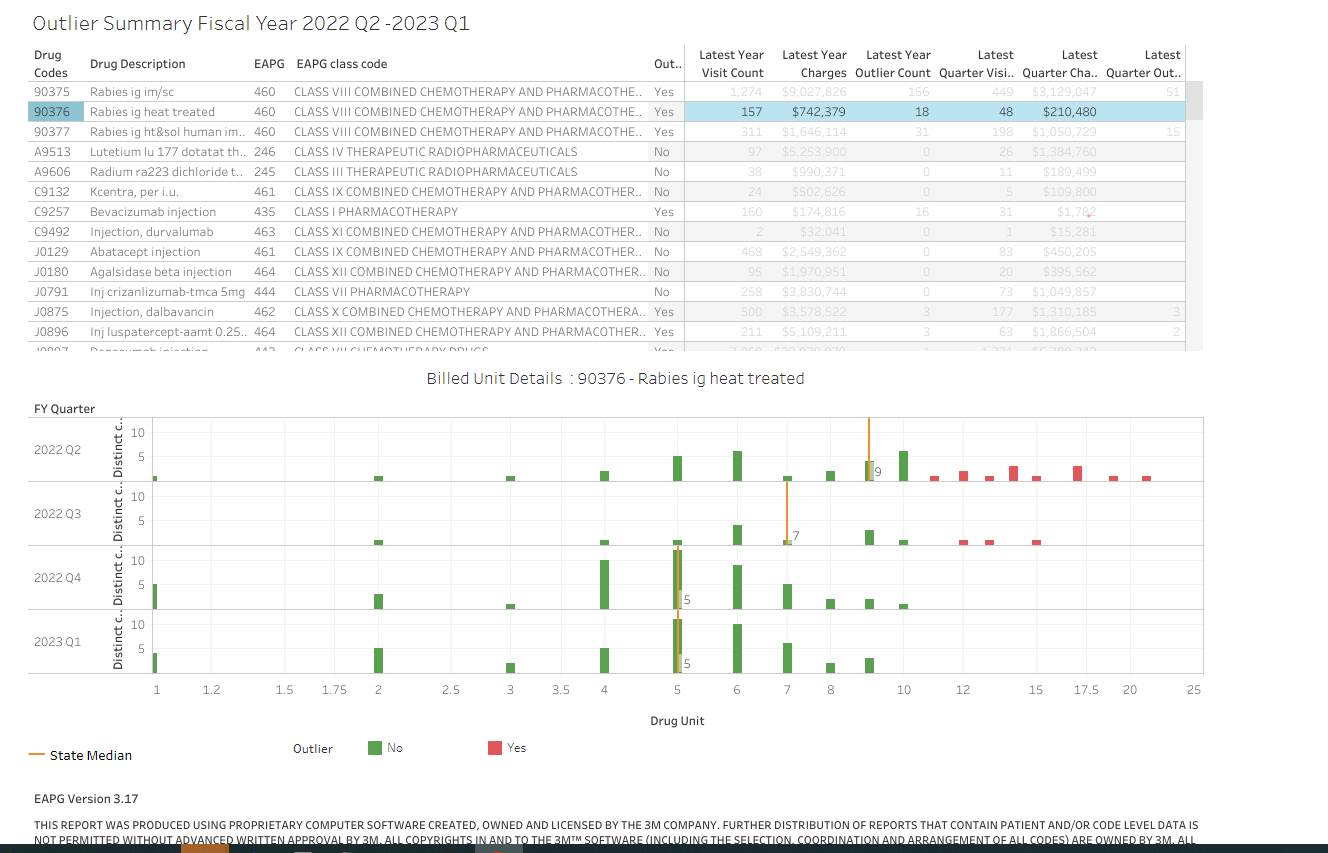 Provides hospitals with high-cost drug utilization for outlier dosage units based on 3rd Monthly case mix data
Information should used to correct errors prior to submission of Quarterly case mix data.
Hospitals can see which drugs’ units are outliers compared to the State average
24
Reminder: CDS-A Reports on CRISP Portal
CDS-A Audits starts with what is reported in the case mix data. If the case mix data has errors, the CDS-A data for the following year will have errors.
Hospitals are subject to fines if the case mix data used for CDS-A audits the following year contains errors.
For access to the CRISP portal, contact your CRS Portal Point of Contact or support@crisphealth.org
25
Reminder: Please Complete the Data Forum Survey!
Opportunity to provide feedback on 
Meeting logistics (meeting notice, registration, ease of participation)
Topics covered during the prior meeting
Topics for discussion for future meetings
After this Data Forum, participants will receive a link to a survey via Survey Monkey
Questions about the survey: contact hscrcteam@hmetrix.com
26
Patient Level Denial Template
27
Evolution of Hospital Denial Reporting
2009
HSCRC requires reporting of IP Admissions Denied for Medical Necessity to remove charges from hospital revenue capacity
2014
HSCRC mandates data collection for all denied patient accounts to better understand the reasons and magnitude of payer denials
2025
In response to concerns of increasing payor denial trends, HSCRC proposes patient level reporting of all denied patient accounts
28
What are we collecting?
29
Template and Example
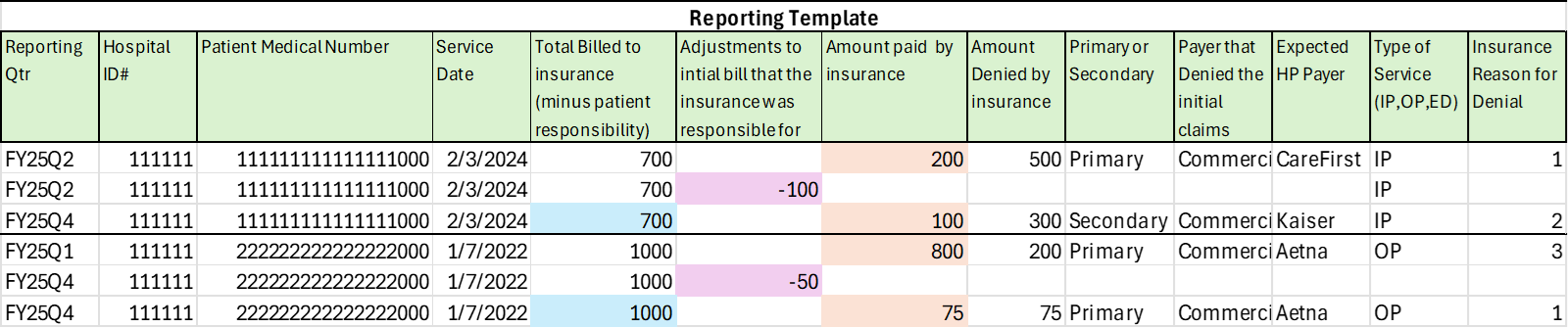 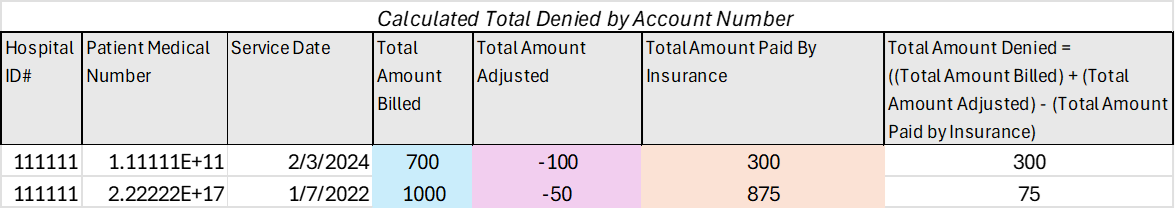 30
Requesting Hospital Feedback
Historical Data:  Can hospitals provide FY 2019 (or another period) of data by December 2025? When can hospitals begin to submit quarterly FY 26 data in order for HSCRC to have sufficient data for FY 27 update (March - April 2026)?
For Bill Adjustments (Insurance Portion), is it possible to attribute the adjustment to a particular payer (i.e., primary or secondary)?
For Insurance Reason for Denial, should we use Claim Adjustment Reason codes or Remittance Advice Remark codes? Are there specific values associated with denials?
31
February
Socialize proposed template with industry
April 
Present Final Template to MHA Technical Taskforce
March 2026
FY 2026 Q1-2 Patient Level and Denials Reports Due
Proposed Timeline – CY 2025 - 2026
March
Based on feedback, finalize template and present at Data Forum
December 2025
Ad-Hoc Patient Level Data Due
32
FY 2026 DSR Update
33
National Drug Code
As part of the Commission Approved staff recommendation to revise the CDS-A drug policy, staff is adding the National Drug Code (NDC) to case mix, effective July 1





New variable to be added to OP data only, Record Type 3
Reported for all drug codes
Length: 11 digits (Labeler Code, Product Code, and Package Code)
Format: XXXXXXXXXX, add leading zeros if necessary
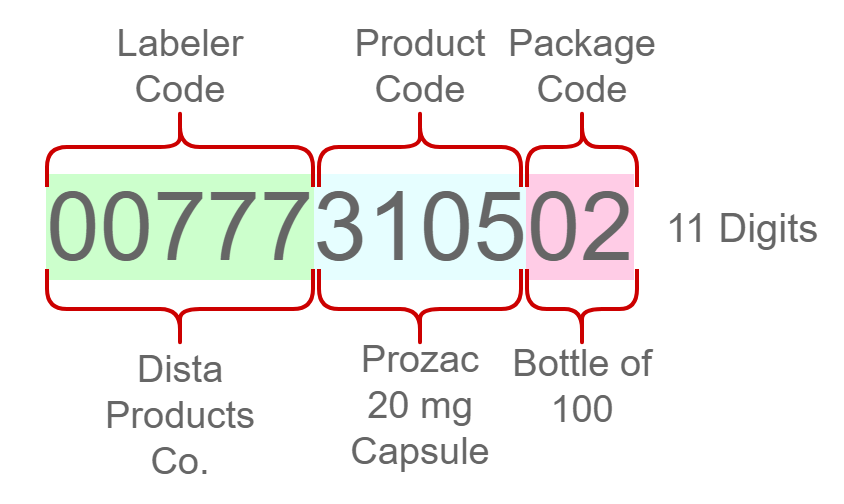 34
RSV Vaccination Administration
As part of the Surge Funding proposal approved by the Commission at the March Public Meeting, staff is requiring reporting of RSV immunizations for infants in order to provide volume variable funding for hospitals.
RSV and other respiratory virus cases are straining hospital resources
Cannot identify IP RSV vaccinations through existing case mix reporting
New variable to IP case mix data
Variable: RSVadmin
Format: 1 digit
Code: 
1 = Yes, the RSV vaccine was administered during the IP visit
0 = No, the RSV vaccine was not administered during the IP visit
Edit: 
Warning: If RSVadmin = 1 and Nature of Admission is not eq to Delivery (1) or Newborn (2)
Error: If RSVadmin is blank and Nature of Admission is eq to Delivery (1) or Newborn (2)
35
Revised Definition of Admission and Discharge Dates
Admission Date:
Old Definition: Enter the month, day, and year of the patient’s admission to the hospital
New Definition: Enter the month, day, and year of when the patient was formally accepted at the hospital for bed occupancy and inpatient services (i.e., room, board, continuous nursing service, and other institutional services while lodged in the facility).
Discharge Date:
Old Definition: Enter the month, day, and year of the patient’s discharge from the hospital.
New Definition: Enter the month, day, and year of the patient’s discharge from the hospital (i.e., the termination of lodging and the formal release of an inpatient by the institution).
36
Data Processing Update
37
Points of Contact
38
[Speaker Notes: Maria Manavalan will continue to be part of the project]
Upcoming Changes in Submission and Data Processing
Consolidating services under DAVE
Data submission and distribution, to and from HSCRC 
Financial data processing
Supplemental data processing
Improved Reporting
Data Requests 
Phase 1 (Nov 24 - Dec 24) - Completed
Facilitating data submission and distribution using DAVE 
Hosting the current financial and NSP1 website in the hMetrix data center 
Phase 2 (Jan 25 - Sept 25) - In Progress
Improvements in Financial data processing
Supplemental data processing 
Improved Reporting
Data Request application
39
Financial Data Submissions to DAVE – FY26
All data submissions to DAVE
Monthly submissions
Experience Data
Financial Income Statement (FSA)
Financial Balance Sheet (FSB) 
Biannual submissions
Revenue Projection
Experience Data Attestation
40
[Speaker Notes: Data collection in DAVE will start from August 1, 2025. The memo with details will be sent in April 2025.]
Change in Submission Process
New Process
Use DAVE for submission
Self-validating Excel templates 
Fix issues before submitting data
Secondary checks by DAVE
Error reports will contain
Issues with the submitted data
Reconciliation with Case Mix data for quarterly submissions
Current Process
Use Rates website for submission
Look for error in website
Fix errors and upload a corrected file
Data can be submitted only after all issues are addressed
41
Change in Revision Submitting Process
New Process
Experience Data
Submit revisions without HSCRC approval if attestation is not complete
FSA/FSB Data
Submit revisions without approval before the end of fiscal year
HSCRC approval required after the fiscal year submission period
Current Process
Hospital Submits revisions
HSCRC 
Review and approve all revisions
Including revisions submitted before the end of the submission deadline
42
Proposed Changes to Templates
Metadata tab for all Financial Data
Provider ID
Provider Name
Reporting Period
Different files for FSA and FSB Data
Experience Data
hMetrix proposes to streamline data submissions by removing the following total variables:
vol_in, vol_out, rev_in, rev_out, med_in_vol_in, med_out_vol_in, med_in_vol_out, med_out_vol_out, med_in_rev_in, med_out_rev_in, med_in_rev_out, med_out_rev_out
Totals will be computed automatically
For example, vol_in (Total Inpatient Volume) will be removed and calculated using the following: 
Total Inpatient Volume = sum(In State Inpatient Volume, Out of State Inpatient Volume)
Variable moved to Metadata
Report Date
Requesting feedback by March 31, 2025
43
[Speaker Notes: Survey for feedback will be sent around 3/21/2025]
Supplemental Data Submissions to DAVE
Proposed File Naming Convention





HospID - Oscar ID of the hospitals 
yy - Fiscal Year
x – Submission Quarter
Annual Submission
Intern Resident Survey
Quarterly submissions
Hospice
Outpatient Cosmetic Surgery
Changes
Standardized file naming convention
Receive notifications and reminders from DAVE
Submission status updates in DAVE
44
Timeline – Financial  & Supplemental Data
Feedback requested by end of March 2025
Memo with details of changes planned April 2025
Development in April and May 2025
Demonstration for HSCRC - May 2025
Hospital Training in June 2025
Hospital Testing in July 2025
DAVE-based system Go-Live in early August 2025
45
Reminders
Production Data Submission
Data files must be submitted to the appropriate subfolder after clicking on the Production File Submission option. Submission to the parent prod directory will not be processed.
adhoc: For files intended for direct submission to HSCRC, bypassing hMetrix processing.
gme: For Graduate Medical Education program files for processing by hMetrix and HSCRC.
hospice: For Hospice Report files for processing by hMetrix and HSCRC.
opcosm: For Outpatient Cosmetic Surgery Report files for processing by hMetrix and HSCRC.
submission: For Case Mix, UCC, and other hMetrix-processed ad hoc submissions (e.g., ED LOS Adhoc) for HSCRC. Error reports are available on the DAVE production site: https://hscrcdave1.hmetrix.com.
For testing Case Mix and UCC submissions via hMetrix, data must be submitted to test directory, after clicking on the Test/Sandbox File Submission. Error reports are available at https://hdavetest.hmetrix.com.
Rate Center Trend Monitoring Report
hMetrix added Rate Center Trend Monitoring Report to case Mix error report to help hospitals identify unusual Rate Center Charges and enable timely resolution of potential issues during submission from FY25 Q1 report
hMetrix will share a survey link to collect feedback by April 4, 2025
46
[Speaker Notes: GME, Hospice, and OPCPSM will be consolidated in the future]
Reminders (Contd.)
Financial Reconciliation Form
Download from DAVE 2 days after the Quarterly case-mix submission deadline
EHR Survey Overdue Reminder
Use the DAVE “EHR Survey” tab to update EHR system information every 6 months
DAVE User Management
Reach out to the hMetrix Team to add new users or modify access
A worksheet for each hospital/hospital system is maintained by hMetrix
Update and return the user workbook to modify access
Change in Hospital Connection Option 
Reach out to hMetrix Team to change the choice of Hospital Connection method
47
Case Mix Review Update
48
Point of Origin
Definition: 
The patient's immediate location before arriving at the hospital or the hospital’s emergency room. This data element focuses on patients’ place or point of origin before they come to the hospital rather than the doctor’s order or referral.
Example: 
The patient resides at Oak Crest Assisted Living Center. The point of origin is 05- from a skilled nursing facility (SNF) intermediate care facility  or assisted living facility (includes subacute, subacute rehab, and supervised congregate housing)
Note: 01- from a non-healthcare facility means home, workplace, foster care, or group home.
49
Point of Origin, cont.
Example: 
An OB patient at 4:00 AM calls the provider and discusses their symptoms, and the provider confirms the patient is laboring and is instructed to head to the emergency room as a direct admission to labor/delivery. 
The POO is reported as 01- from a non-healthcare facility means home, workplace, foster care, or group home. The patient was at home before arriving at the ED for direct admission.
50
Emergency Department Encounters
Maryland waiver hospitals are subject to the three-day payment window that affects outpatient diagnostic services and other pre-admission services that occur during the three days immediately preceding the date of a patient’s admission for inpatient services.
Multiple emergency visits on the same day are reported separately unless the patient is admitted. Then, the services three days preceding the admission are bundled.
51
Emergency Department Encounters, cont.
Example:
The patient is seen in the ED at 10 AM for chest pain and leaves against medical advice.  The patient returns at 6 PM for continued chest pain and is seen in the ED and sent home at 10 PM. Reporting for the scenario would be two encounters
Encounter A) Chest pain diagnosis with procedures 99281 and 99283 disposition of 07 against medical advice
Encounter B) Chest pain diagnosis with procedures 99281 and 99284 and disposition of 01 home.  
Note: in both scenarios, the patient was seen by providers
52
Observation
G0378- Hospital observation service, per hour
G0379- Direct Admission of patient for hospital observation care
Example: Patient arrives at the ED, is seen, and then admitted to observation.
Correct reporting includes the following codes:
99281-1
99283- 2
G0378- unit per hour for observation
* G0379 would not be appropriate since the patient was seen in the ED
53
Upcoming Workgroup Meetings
54
Payment Models Workgroup
Objective: The Payment Models Workgroup develops recommendations for the HSCRC on the structure of payment models. This group focuses on balancing the approach to updates, addressing key topics such as Balanced Updates, Guardrails for Model Performance, Market Share, and Initial and Future Models.
Subgroups to the Payment Models Workgroup
Annual Filing Modernization Subgroup
Volume Subgroup
Population Health Innovations Subgroup
Next Meeting: April 2, 2025
For more information please visit the following website: https://hscrc.maryland.gov/Pages/hscrc-workgroup-payment-models.aspx
55
Performance Measurement Workgroup
Objective: The Performance Measurement Workgroup (PMWG) is responsible for evaluating measurement methodologies and recommending optimal approaches to the HSCRC. The goal is to identify measures that are reliable, informative, and practical for assessing hospital quality and safety.
Subgroups to the Performance Measurement Workgroups
Readmissions Subgroup to the PMWG
​Quality Based Reimbursement (QBR) Program Redesign Subgroup to the PMWG
​Emergency Department Length of Stay Measure Subgroup to the PMWG
Next Meeting: For inquiries regarding the meeting schedule and location, please contact: hscrc.performance@maryland.gov
For more details, visit the HSCRC Performance Measurement Workgroup website at: https://hscrc.maryland.gov/Pages/hscrc-workgroup-performance-measurement.aspx
56
Total Cost of Care Workgroup
Objective: The Performance Measurement Workgroup (PMWG) is responsible for evaluating measurement methodologies and recommending optimal approaches to the HSCRC. The goal is to identify measures that are reliable, informative, and practical for assessing hospital quality and safety. Membership: The HSCRC has appointed a diverse group of experts to serve on the Total Cost of Care workgroup. A comprehensive list of members can be accessed [here].
Next Meeting: March 26, 2025
For more details, visit the Total Cost of Care Workgroup website at: https://hscrc.maryland.gov/Pages/hscrc-tcoc.aspx
57
Next Meeting
58
Notes and slides will be posted to the HSCRC website:https://hscrc.maryland.gov/Pages/hsp_info1.aspxNext MeetingFY 2025 Q4June 13, 2025

Join Zoom Meeting
https://us06web.zoom.us/j/4107642605?pwd=MmVwREVMbFFYUzlCeWpJcFFZYWF5UT09&omn=85973965350
 
For Meeting ID and Passcode please contact Curtis Wills: curtis.wills@maryland.gov
59
Appendix 1: Financial Methodology  
Grouper Versions
60
Grouper Transition: Case Mix Weights and Reports
*The 3M ™ All Patient Refined DRG (APR DRG) Software and 3M™ Enhanced APG (EAPG) Software are proprietary products of 3M Health Information Systems.
61
Appendix 2: UCC Reporting
62
UCC Data Collection and Processing
FY25Q2 Data Submission: 56 reports received, 0 pending
FY25Q3 Data Submission: Apr 30 – May 31, 2025
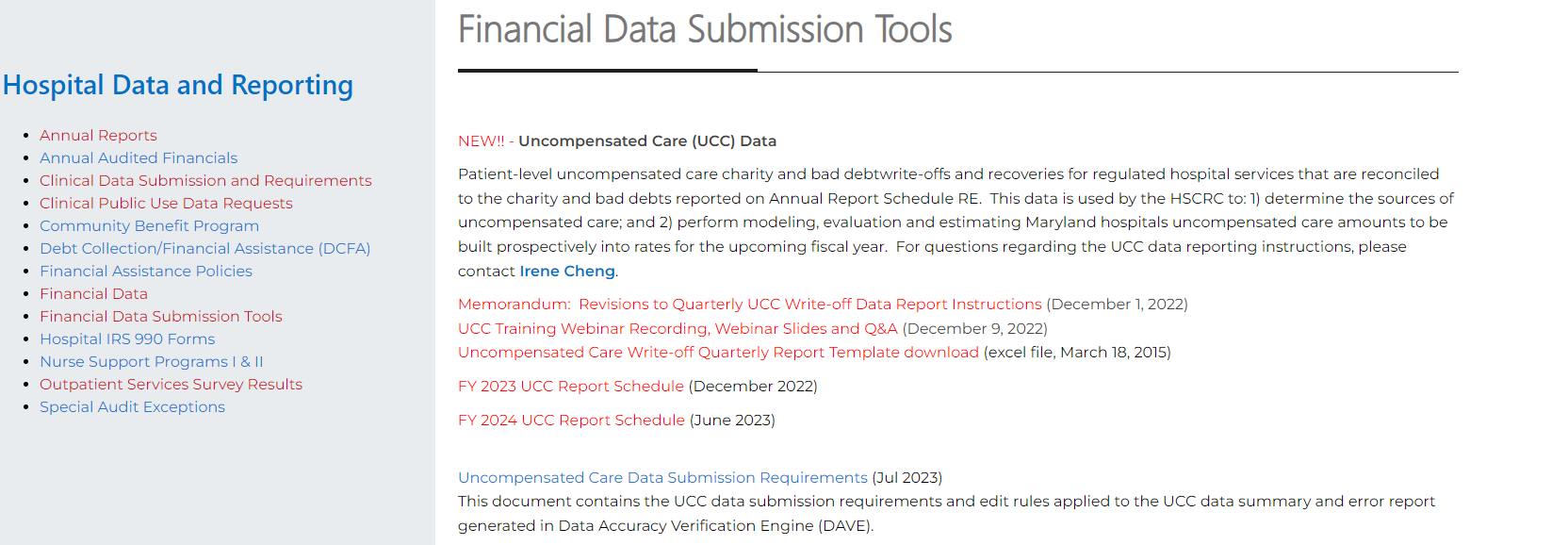 FY25 UCC report submission schedule to be posted on the HSCRC Financial Data Submission Tools web page.
63
[Speaker Notes: The HSCRC is working with hMetrix to update the UCC file processing pipeline]
UCC DSR and Edit Report Updates for FY 2025 Q2
UCC Data Edit Summary:
46 reports have < 1% error
7 reports have 1 - 1.99% error
2 reports have 2 - 2.99% error
1 reports with > 3% error rate had data validated and was manually passed
0 reports to be submitted
64
[Speaker Notes: The HSCRC is working with hMetrix to update the UCC file processing pipeline]
UCC Data: Notable Errors Observed in FY24Q3 Data Submission
65
[Speaker Notes: The HSCRC is working with hMetrix to update the UCC file processing pipeline]
Points of Contact: UCC Data
66
Appendix 3: Production Schedule and Process for Requesting 
Financial Data Extensions
67
Production Schedule for Financial Data Submissions
Posted to the website on the Financial Data Submission Tools page: https://hscrc.maryland.gov/Pages/hsp_info2.aspx
Financial Data availability on the website is contingent on timely submission of the required reports and are subject to change.
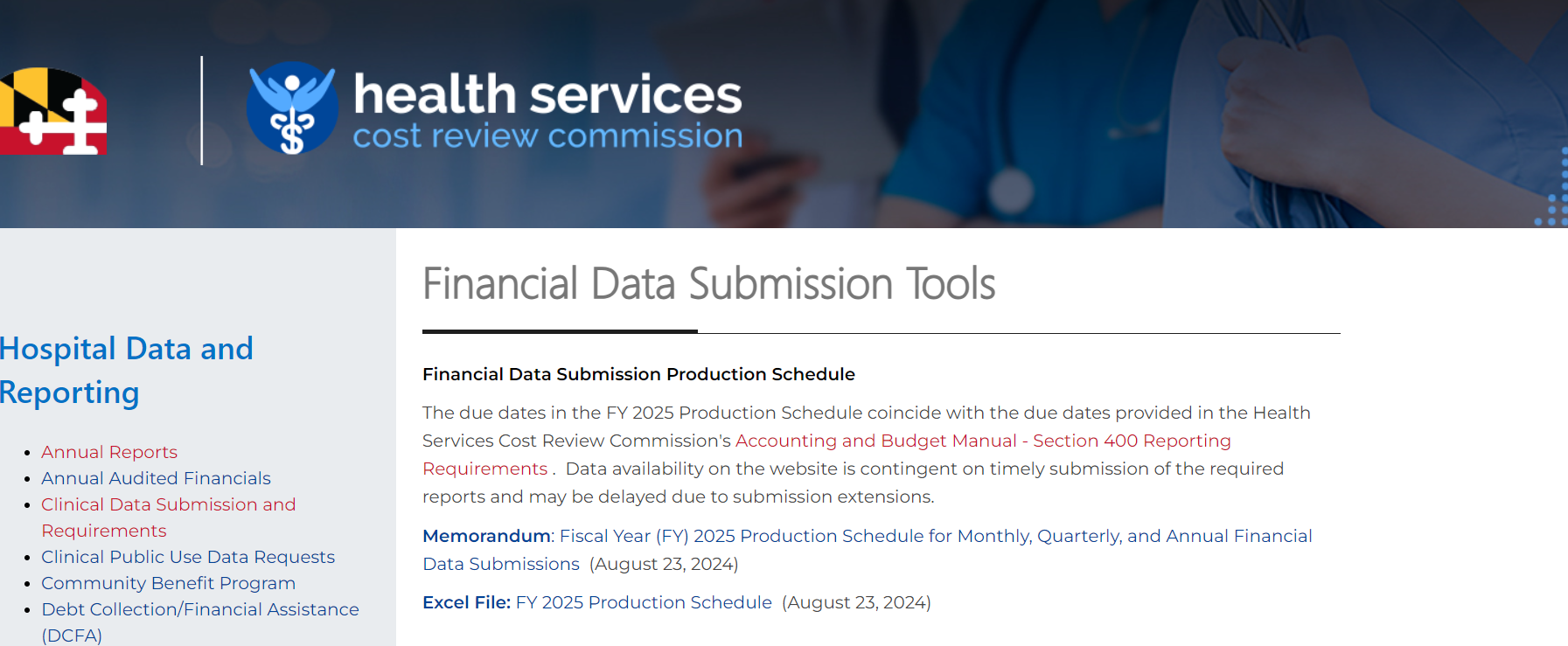 68
Process for Submitting Extensions for Financial Data
Submitted in writing on hospital letterhead with explanation for extension and noting each hospital and report that will be delayed
Made within a reasonable time,
before the due date
Addressed to the HSCRC Executive Director with copies to staff to ensure timely processing
Email Extension Requests to:

Jon Kromm, Executive Director (jon.kromm@maryland.gov)
Andrea Strong (andrea.strong@maryland.gov)
Marcella Guccione (marcella.guccione@maryand.gov)
Wayne Nelms (wayne.nelms2@maryland.gov)
69
Process for Submitting Extensions for Financial Data
Staff will review the extension request and respond (in writing) to the hospital indicating whether the request has been approved, and if the request is approved, the new due date (typically 1 week). 
Please note: Hospitals are granted a blanket 30-day extensions for the filing of Audited Annual Report Submissions, therefore, extensions beyond this timeframe will be granted only in emergency situations (an event over which the Hospital has no control).
Any revisions to the Annual Report must be submitted in its entirety with a letter on Hospital letterhead specifying the Schedules revised and an explanation for the revisions. 
Submissions of late or significantly erroneous data is subject to a fine and/or GBR adjustment of up to $1,000 per day.​​​
70
Appendix 4: Rate Center 
Trend Monitoring Report
71
Rate Center Trend Monitoring Report
Objective 
Help hospitals identify unusual Rate Center Charges
Enable timely resolution of potential issues during submission
Reason
Several instances of delayed identification of incorrect Rate Center Charges
Resulted in an expensive and undesired reopening of a closed quarter for resubmission
Timeline for implementation
FY25 Q1 Final (October 1, 2024) onward a monitoring tab has been added to the error report
Collect feedback via email in April 2025
FY25 Q4 refine identification of unusual Rate Center Charges
FY26 potential impact on error percentage
72
Total Charges & Rate Center Charges Outlier Identification
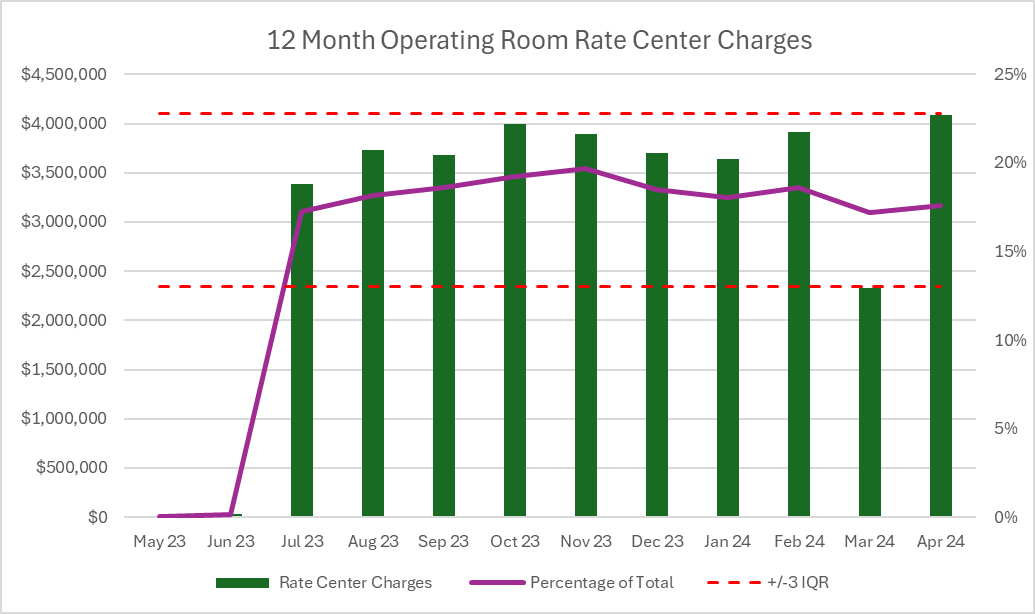 Identify Significant Rate Center
The lookback period is 24 months
> 5% utilization for more than half of lookback period
Outlier Identification
Total Visit and Charges
Current submission is outside +/- difference between 90th and 10th percentile
Rate Center Charges 
Current submission is outside +/- 3 IQR
Hospitals to review Outliers in
Current reported month
73
[Speaker Notes: The graph illustrates an example of how upper and lower bound using IQR is calculated. Here we show 12 month of data instead of 24 month for easy understanding]
Monitoring Report Samples
A new tab “Rate Center Summary” is added to the error report
Total visit count, total charges, total units, and all reported Rate center charges and units from the current and past 24 months are available for review
Outliers are flagged for the months reported in the file only
The outlier is determined by using the percent of charges or unit. The exception to this rule is if the hospital has at least one rate center that is >65% of total charges, the outlier is determined by using the value of reported charges or units.
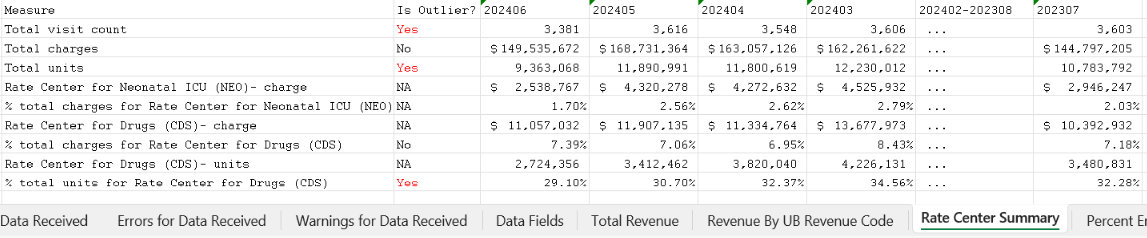 74